Звук и буква О
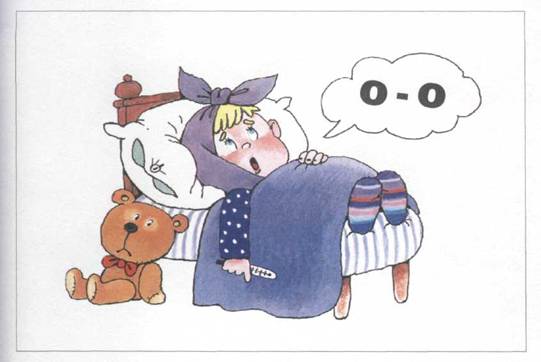 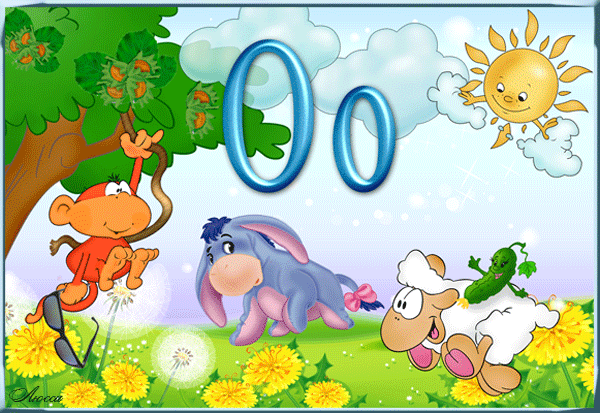 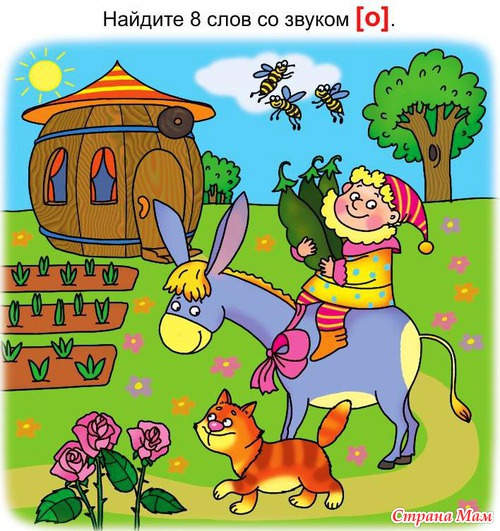 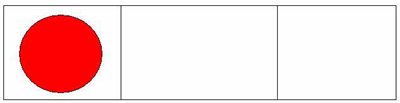 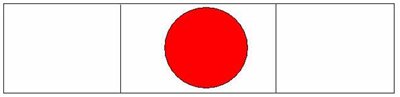 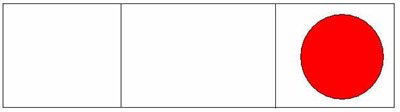 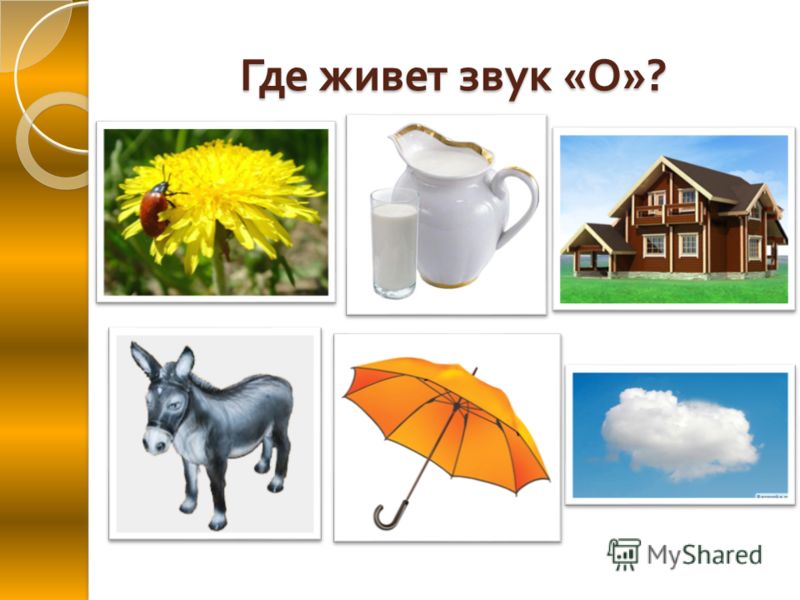 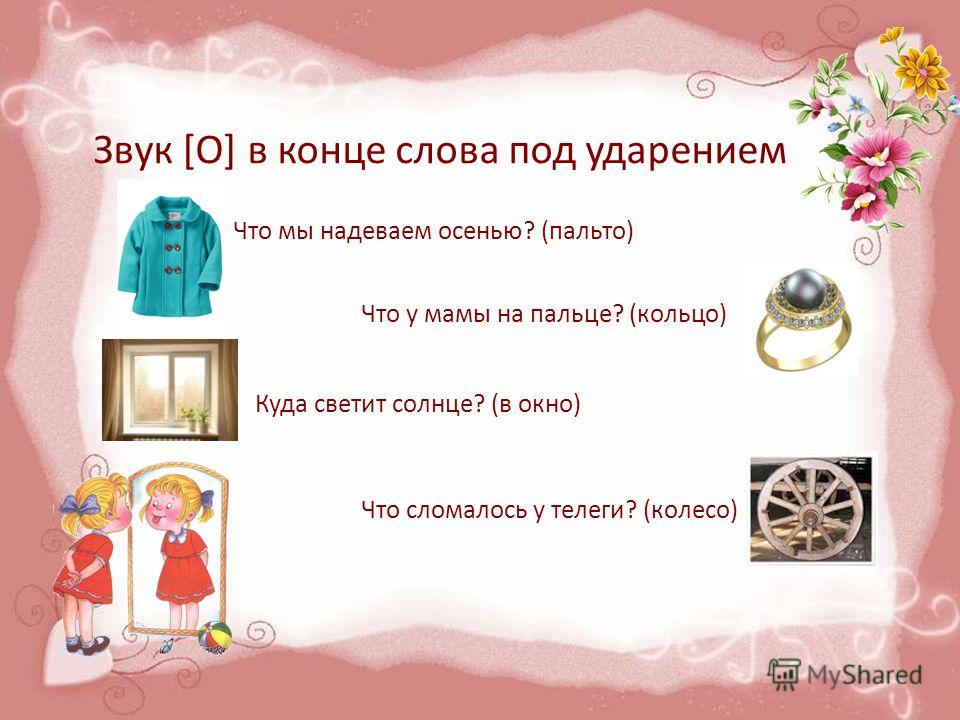 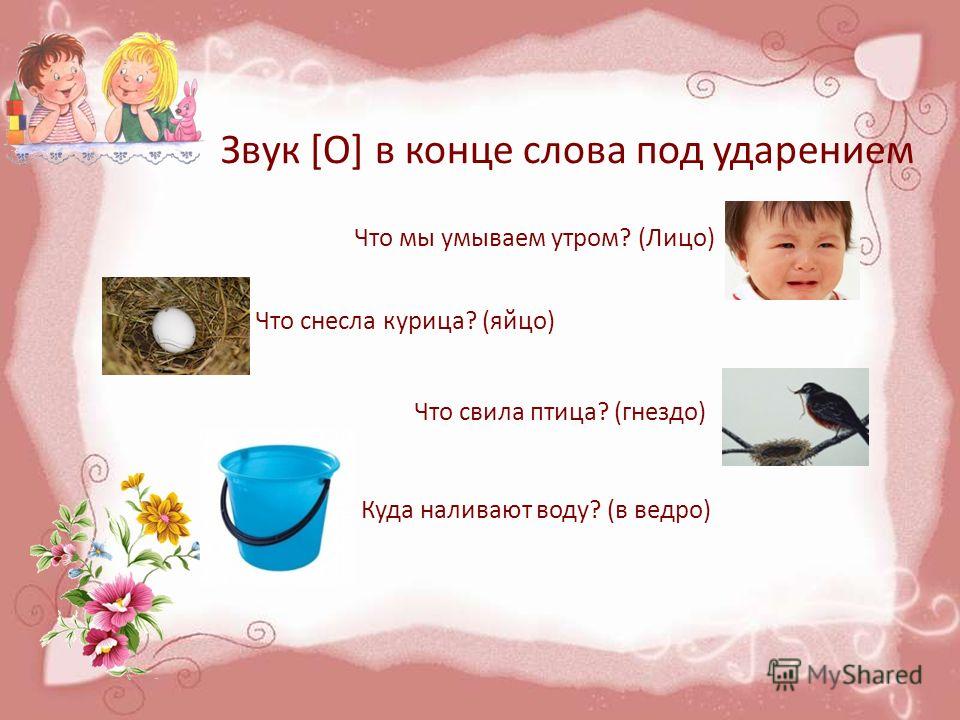 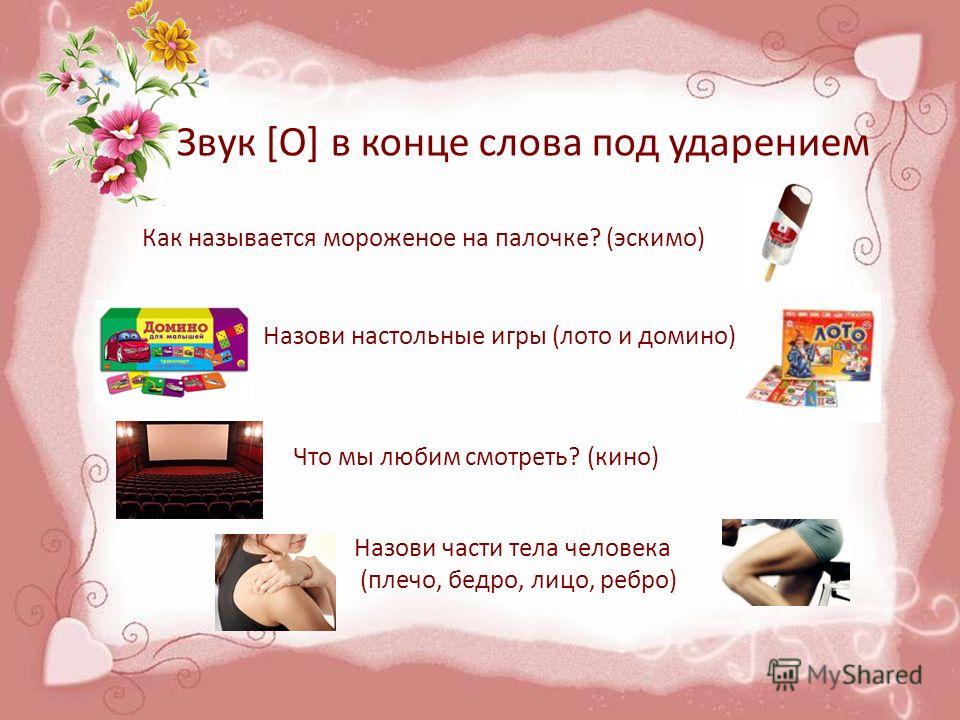 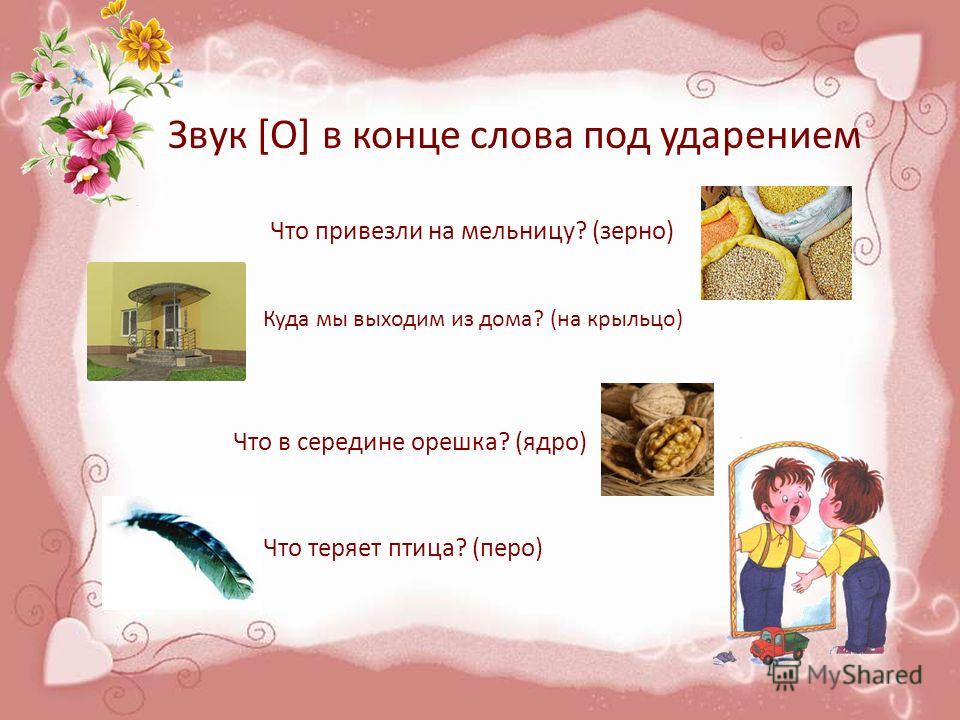 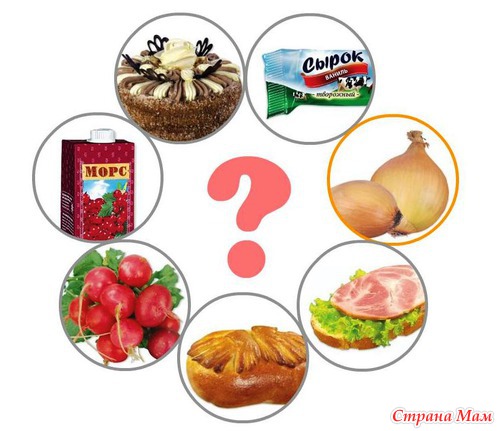 В названии каких предметов слышится звук О?
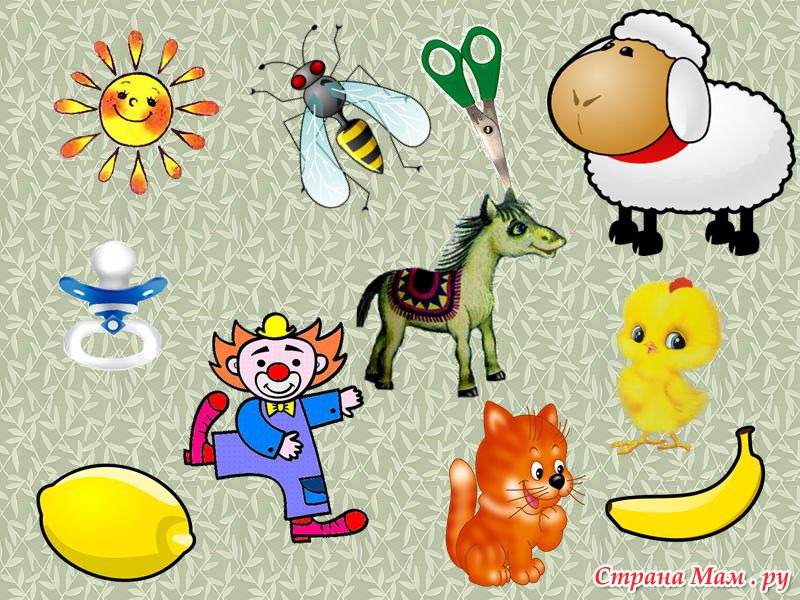 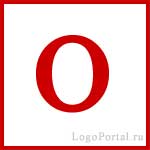